GEOS 22060/ GEOS 32060
What makes a planet habitable?
Lecture 17
Thursday 24 May 2018
Today
Presentation of Chyba & Phillips 2000
Ice-covered oceans
Ice-covered oceans
Patchy/temporary ice cover:
SURVIVING A SNOWBALL EVENT
__________________________________________________

DATA
	
PHYSICAL BASIS FOR LONG-TERM OCEAN STABILITY

ENERGETIC CONSTRAINTS ON BIOSPHERES

FUTURE TESTS AND TECHNIQUES
Persistent global ice cover:
Key points from today’s lecture
evidence for global sub-ice oceans in the outer Solar System;
the “ideal” sub-ice ocean for biology (and ways in which Europa, Ganymede and Enceladus deviate from that ideal).
Ice-covered oceans
__________________________________________________

DATA
	
PHYSICAL BASIS FOR LONG-TERM OCEAN STABILITY

ENERGETIC CONSTRAINTS ON BIOSPHERES

FUTURE TESTS AND TECHNIQUES
Persistent global ice cover:
Ice-covered oceans
__________________________________________________

DATA
	
PHYSICAL BASIS FOR LONG-TERM OCEAN STABILITY

ENERGETIC CONSTRAINTS ON BIOSPHERES

FUTURE TESTS AND TECHNIQUES
Persistent global ice cover:
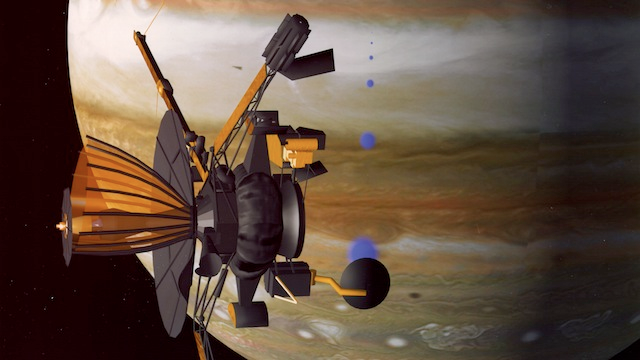 Almost all of our knowledge of Europa 
comes from the Galileo mission (‘89-’03)
Multiple lines of geologic evidence for liquid water at or near the water-ice surface of the moon
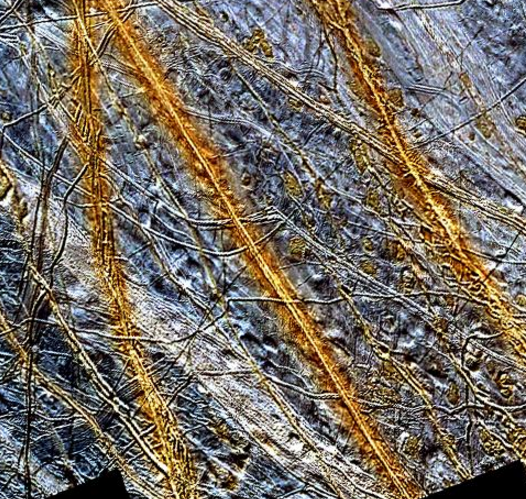 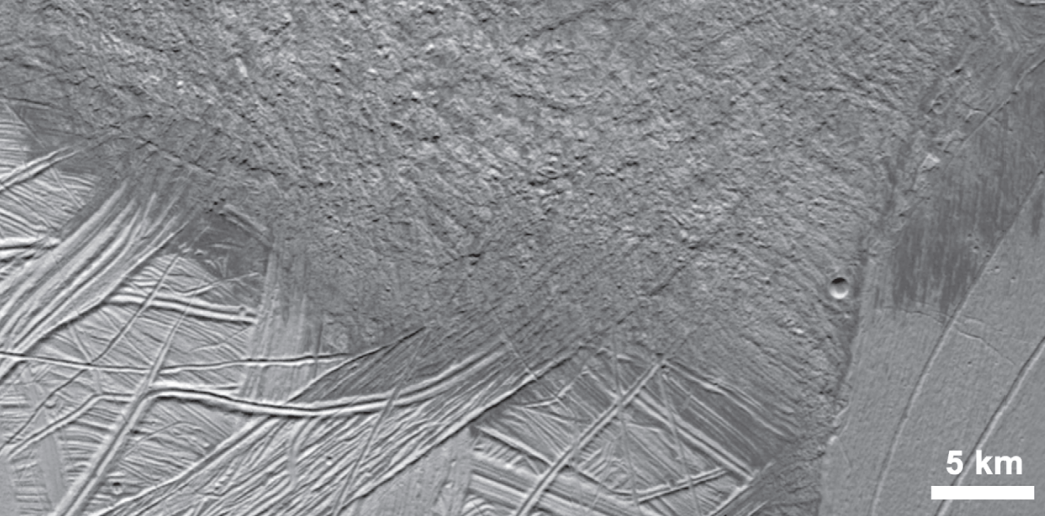 image is 150 km across
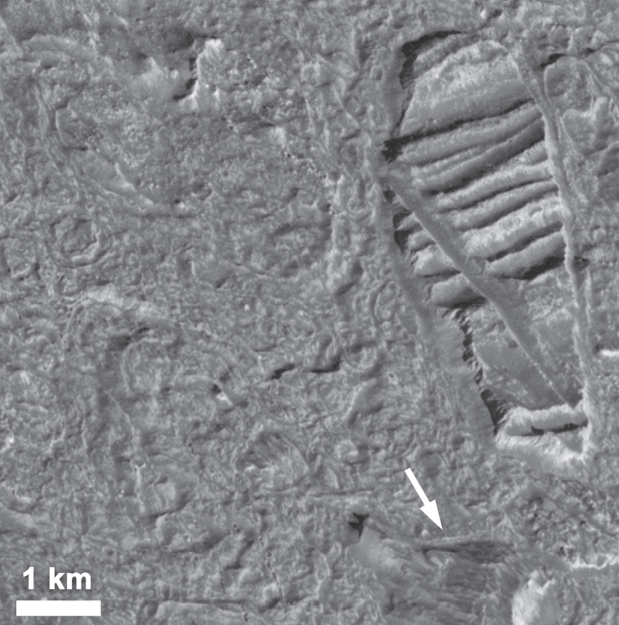 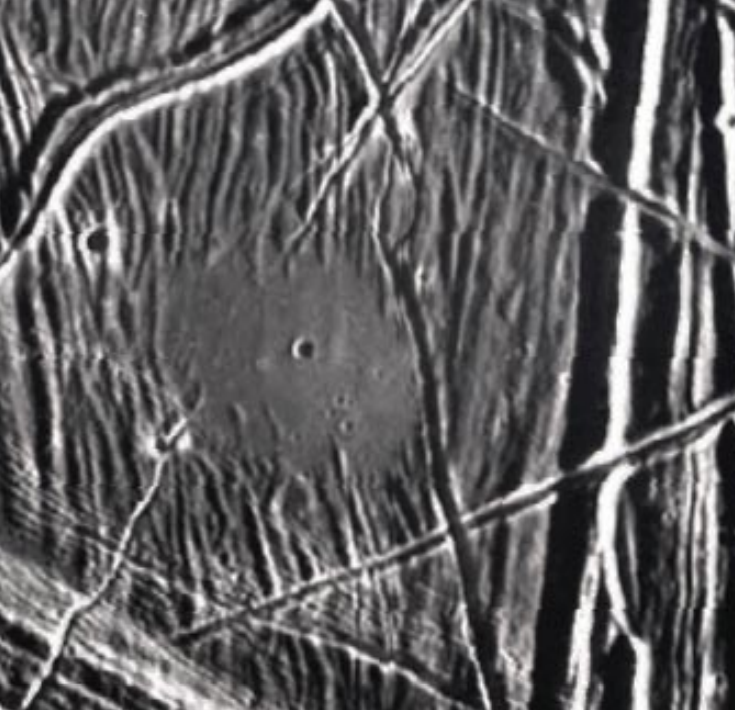 “puddle” 
is 4km 
across
Thera
Macula
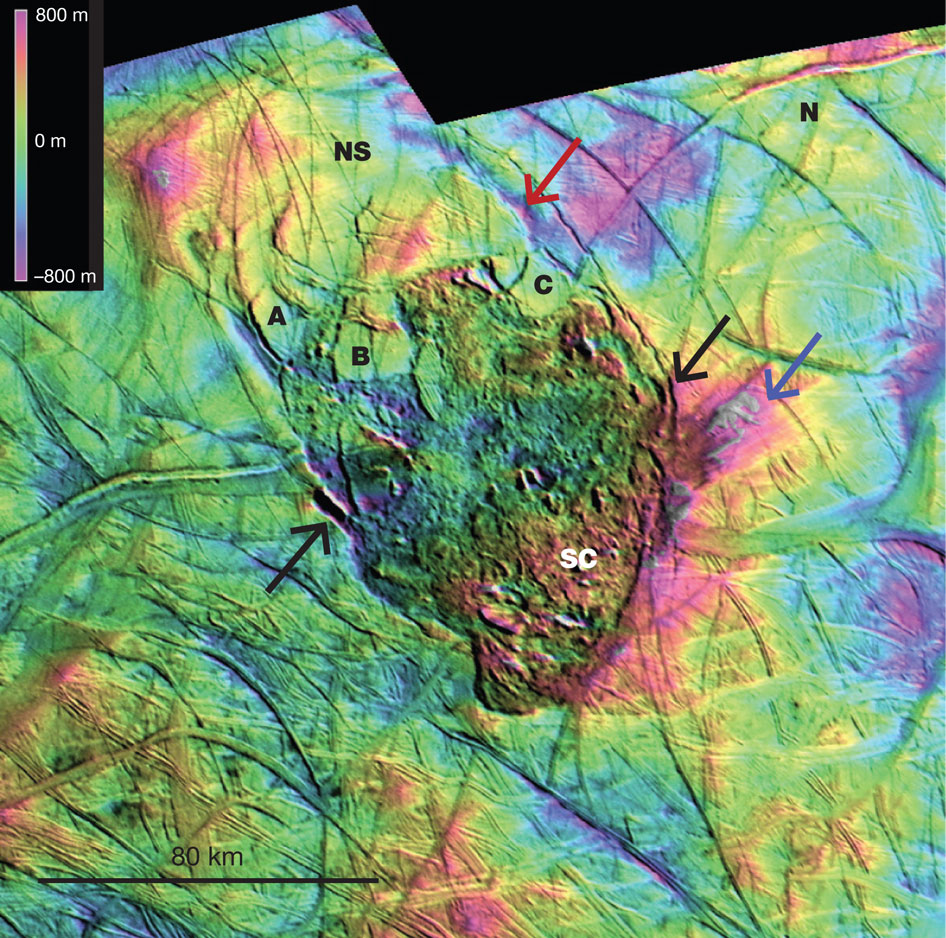 Schmidt
et al. 
Nature 
2011
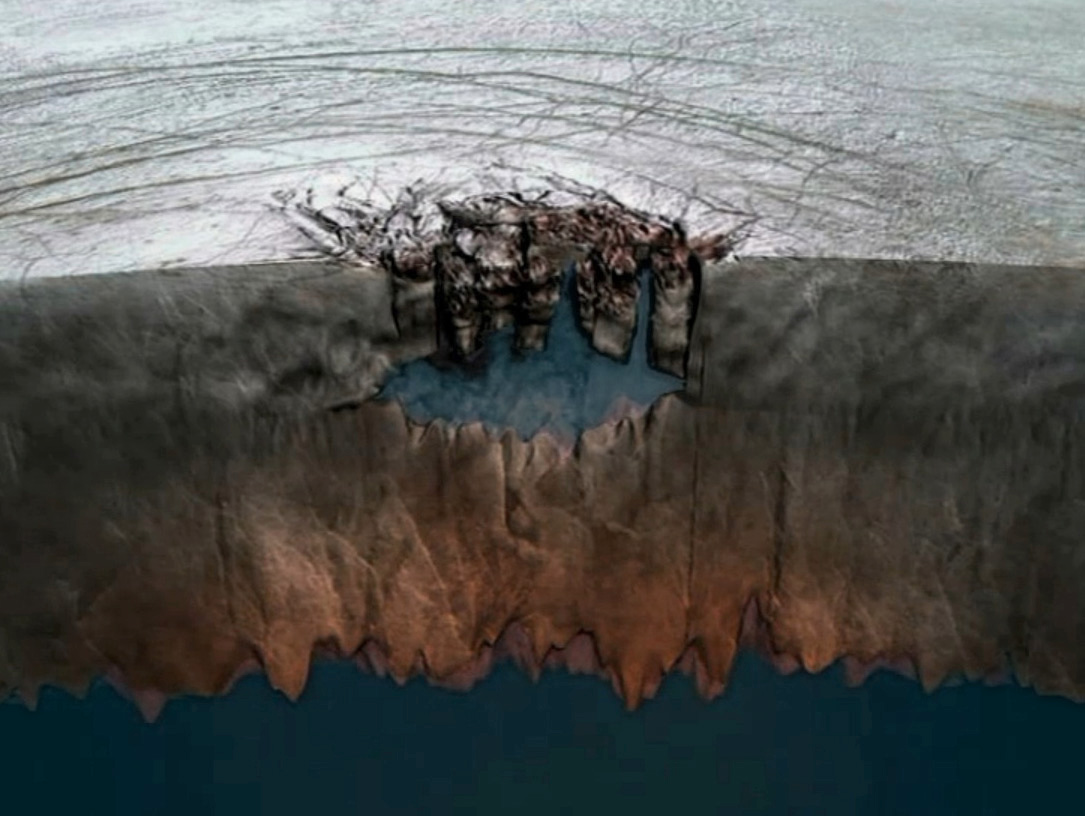 Controversial claims of plate tectonics on Enceladus
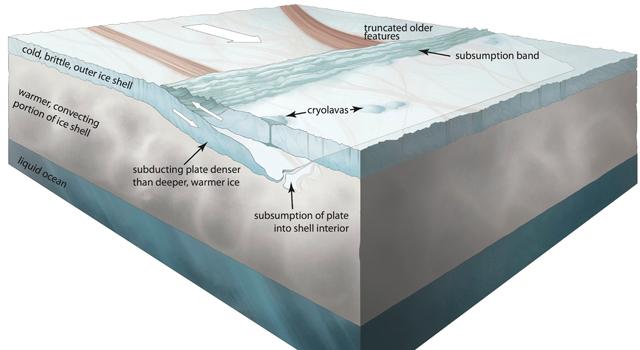 Kattenhorn et al. Nature 2014
Candidate cryovolcanic (water vapor) plumes detected by HST
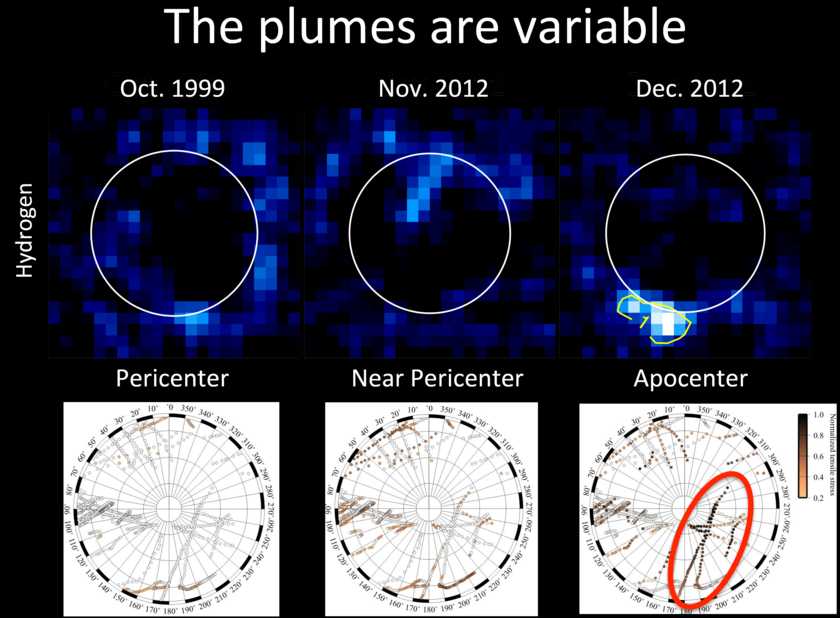 Roth et al. Science 2014
Europa is differentiated in to a H2O layer, rock mantle, and metal core. The ice above the ocean is at least 1 km thick (best estimate 30 km thick)
Gravity data constrain Europa’s ocean thickness
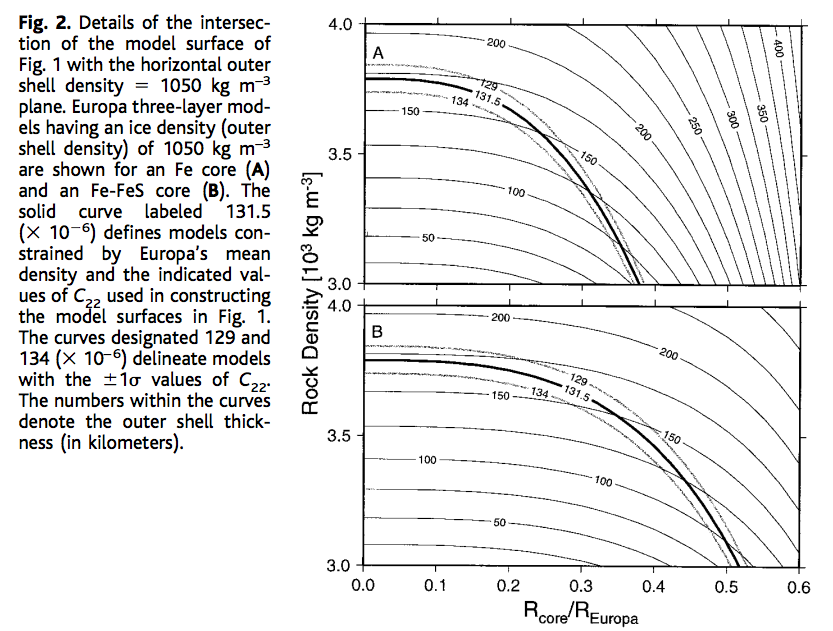 C22 = gravitational anomaly
associated with tidal elongation
towards and away from Jupiter
Anderson et al. Science 1998
Magnetic data require a conducting fluid inside Europa; most likely a salty ocean.
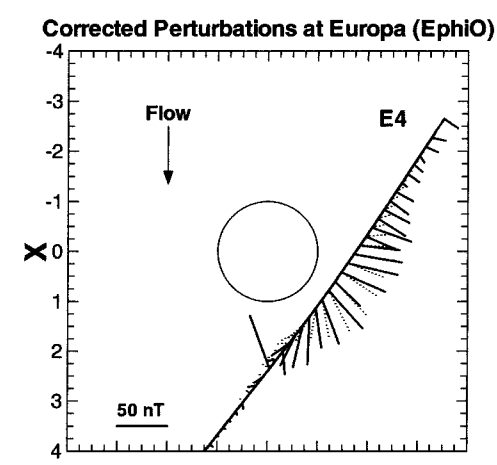 This technique works because Jupiter
has an inclined magnetic field (10 degrees).
Magnetic field strength varies from 400 nT
to 500 nT every 5 hours. 
It does not work at Saturn
(axially aligned magnetic field).
Solid lines: data
Dashed lines: induced-dipole model
Khuruna et al., Astrobiology 2002
Ice-covered oceans
__________________________________________________

DATA
	
PHYSICAL BASIS FOR LONG-TERM OCEAN STABILITY

ENERGETIC CONSTRAINTS ON BIOSPHERES

FUTURE TESTS AND TECHNIQUES
Persistent global ice cover:
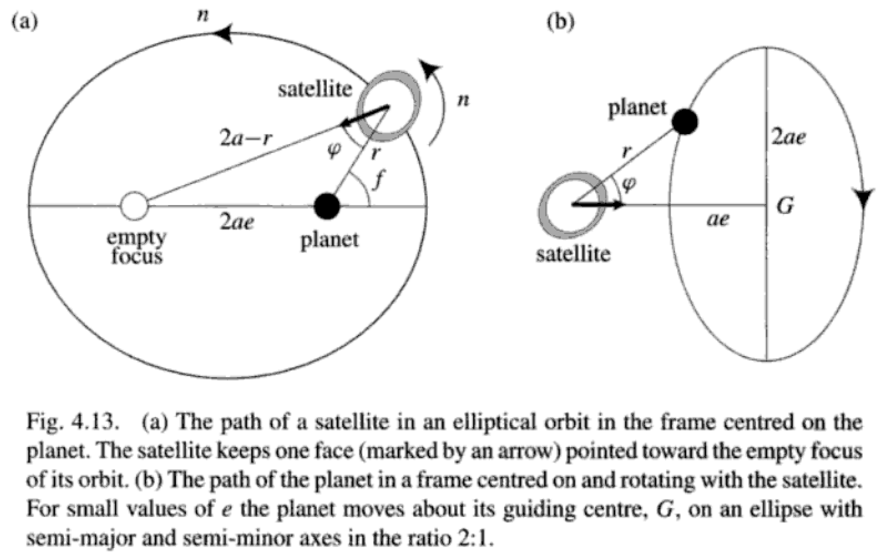 Murray & Dermott 1999
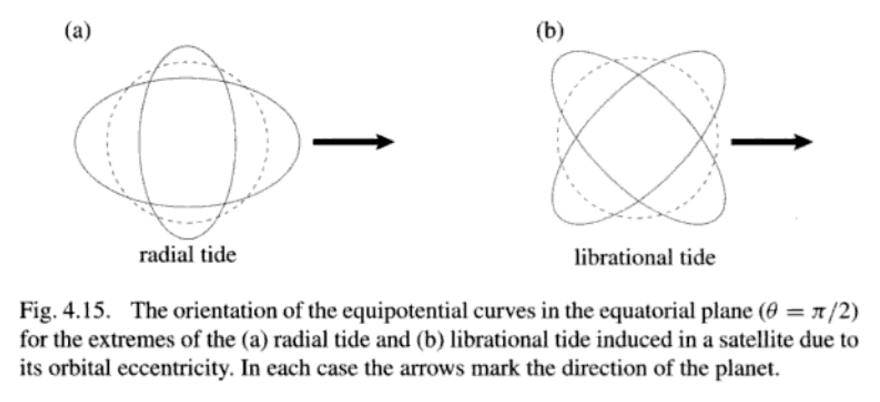 Tidal dissipation occurs in the silicate mantle, the ocean, and the ice shell.
It is currently thought that dissipation in the ice shell is the most important 
(sustaining the ocean – warm insulation)
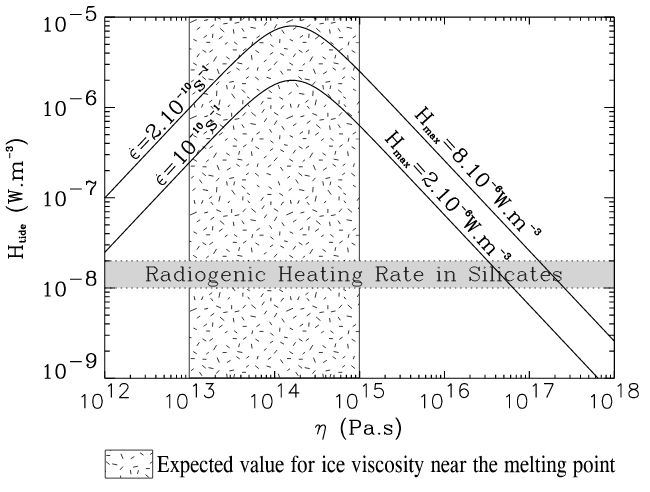 Tobie et al. JGR-Planets 2003
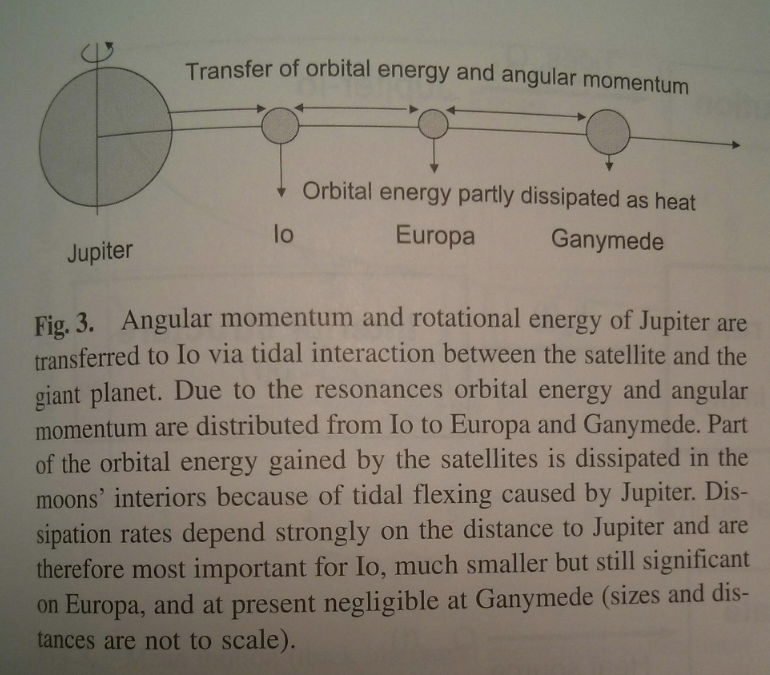 Io: 100x more
volcanically active
than Earth

Europa: Ice-covered,
internal water ocean

Ganymede:
Ice-covered,
internal water 
oceans
Schubert et al., ‘Interior of Europa,’ in the Europa Book, U. Arizona Press, 2009
Link between tidal dissipation and internal temperature allows oscillations in internal temperature
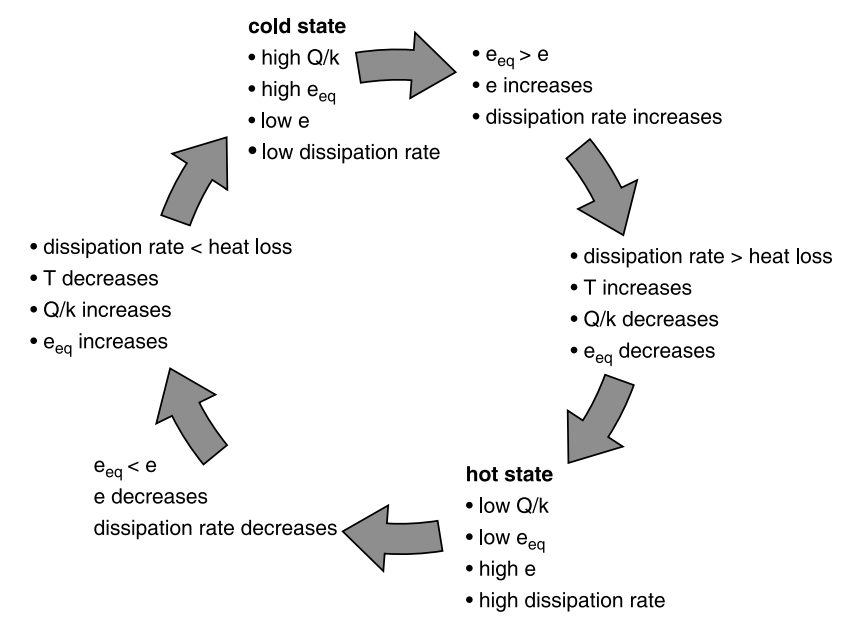 timescale set
by cooling time
of shell in
which dissipation
occurs (typically Myr)
Schubert et al. Space Science Reviews 2010
One possible solution for coupled Europa-Io orbital-thermal evolution: illustrative only
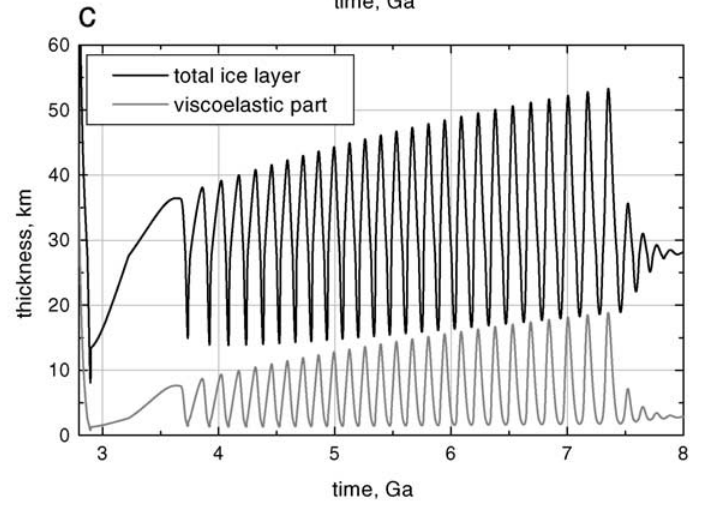 Hussmann & Spohn, Icarus, 2004
These feedbacks are common, and many mid-sized icy objects likely maintain H2O oceans
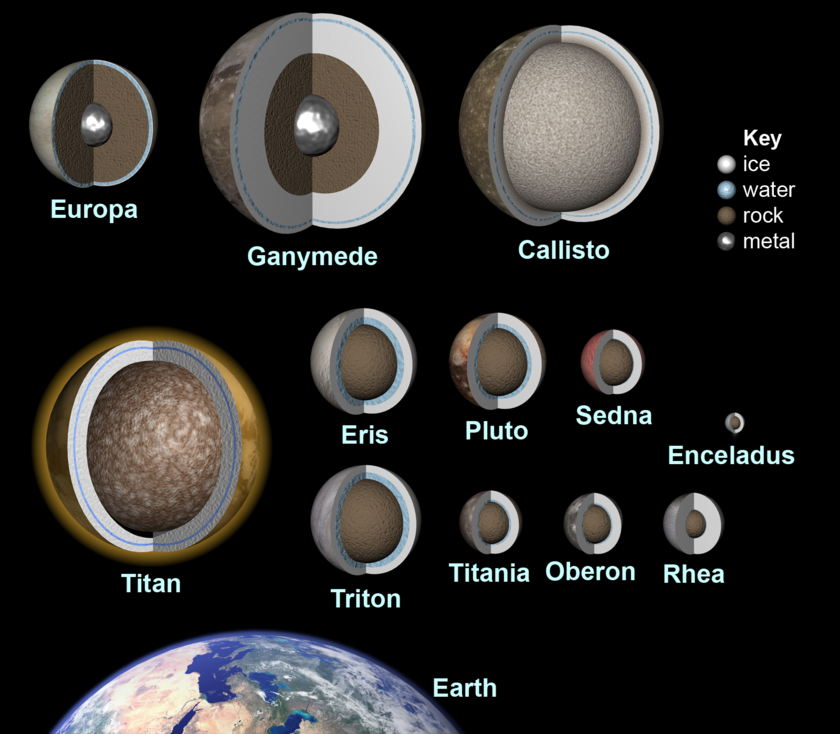 Red boxes show
worlds for which 
there is direct 
evidence for a
sub-ice H2O ocean
Most of the habitable
volume in the Solar
System is likely water
in sub-ice oceans
Ammonia
antifreeze is 
important at Saturn’s
orbit and beyond.
This graphic is from 2010. There is now evidence 
(libration) that Mimas also has a
global ocean.
Ice-covered oceans
__________________________________________________

DATA
	
PHYSICAL BASIS FOR LONG-TERM OCEAN STABILITY

ENERGETIC CONSTRAINTS ON BIOSPHERES

FUTURE TESTS AND TECHNIQUES
Persistent global ice cover:
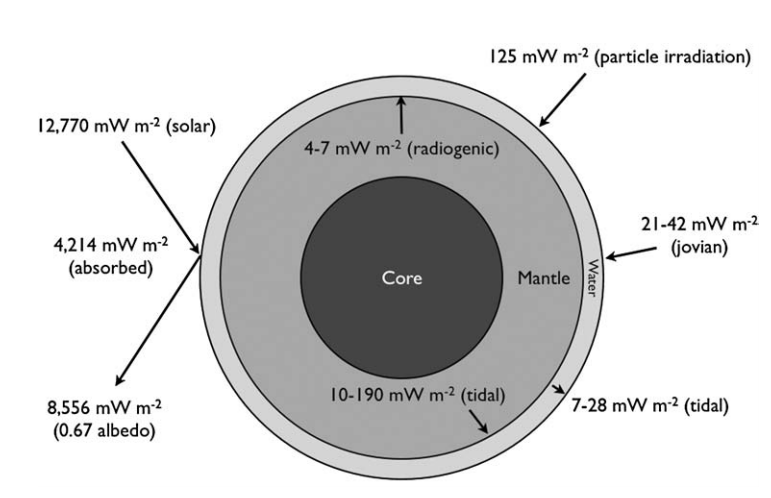 Energy budget of Europa’s ocean
Hand et al. 2007
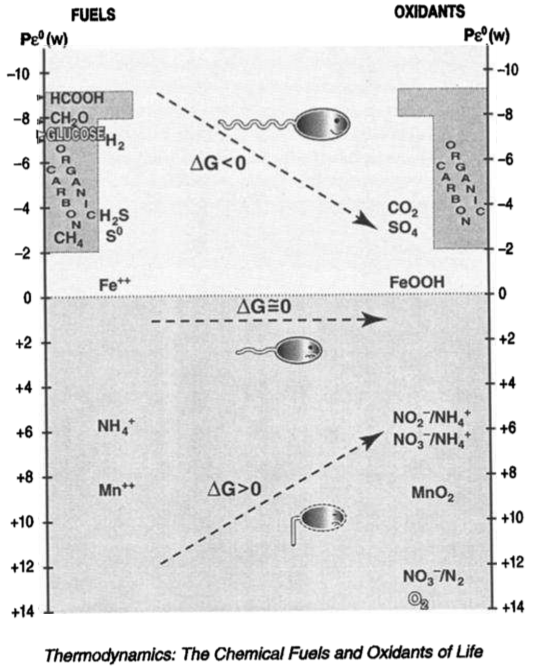 K. Nealson
JGR Planets
1997
Giant-planet magnetic fields entrain charged particles which bombard the trailing hemispheres of moons  radiolytic chemistry
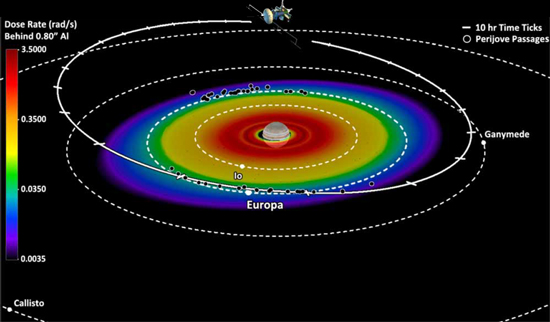 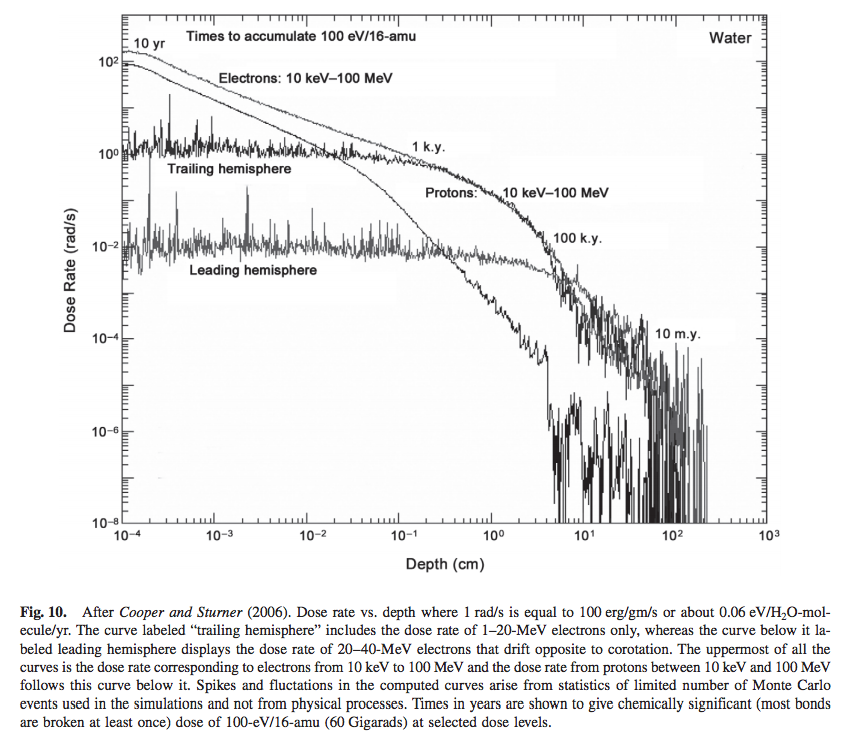 molecular
biomarkers
destroyed
from Paranicas et al., in the Europa Book, U. Arizona Press, 2009
An oxygen-rich Europa ocean, supplied by recycling of radiolytically-processed material
from the surface?
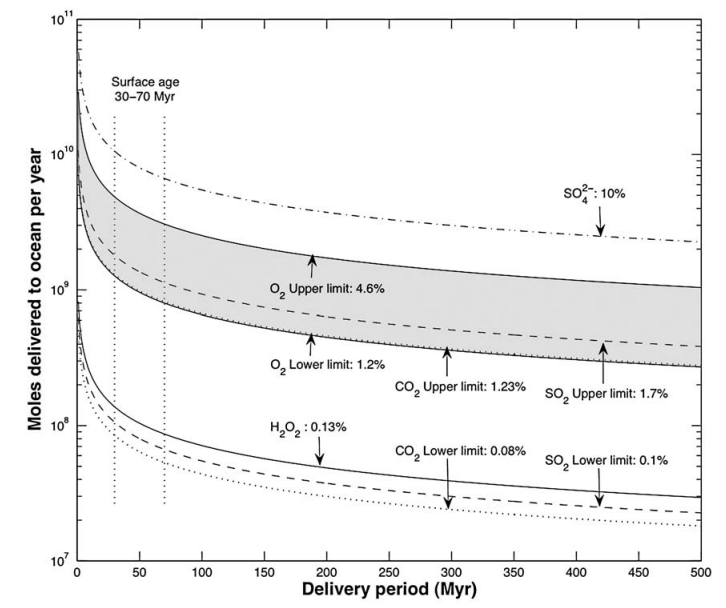 Hand et al., Astrobiology, 2007
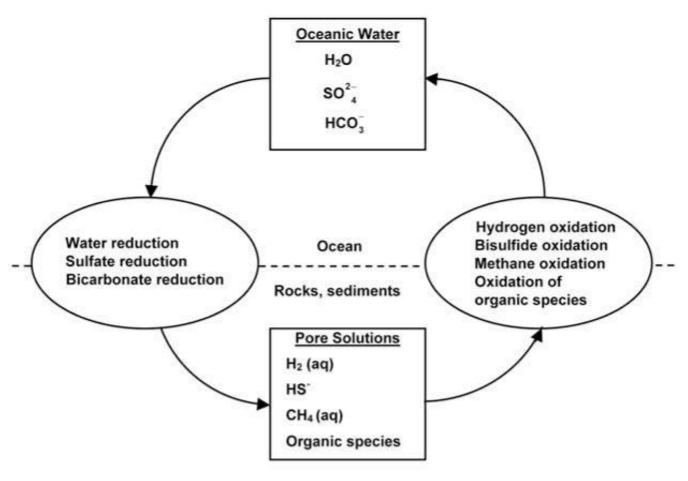 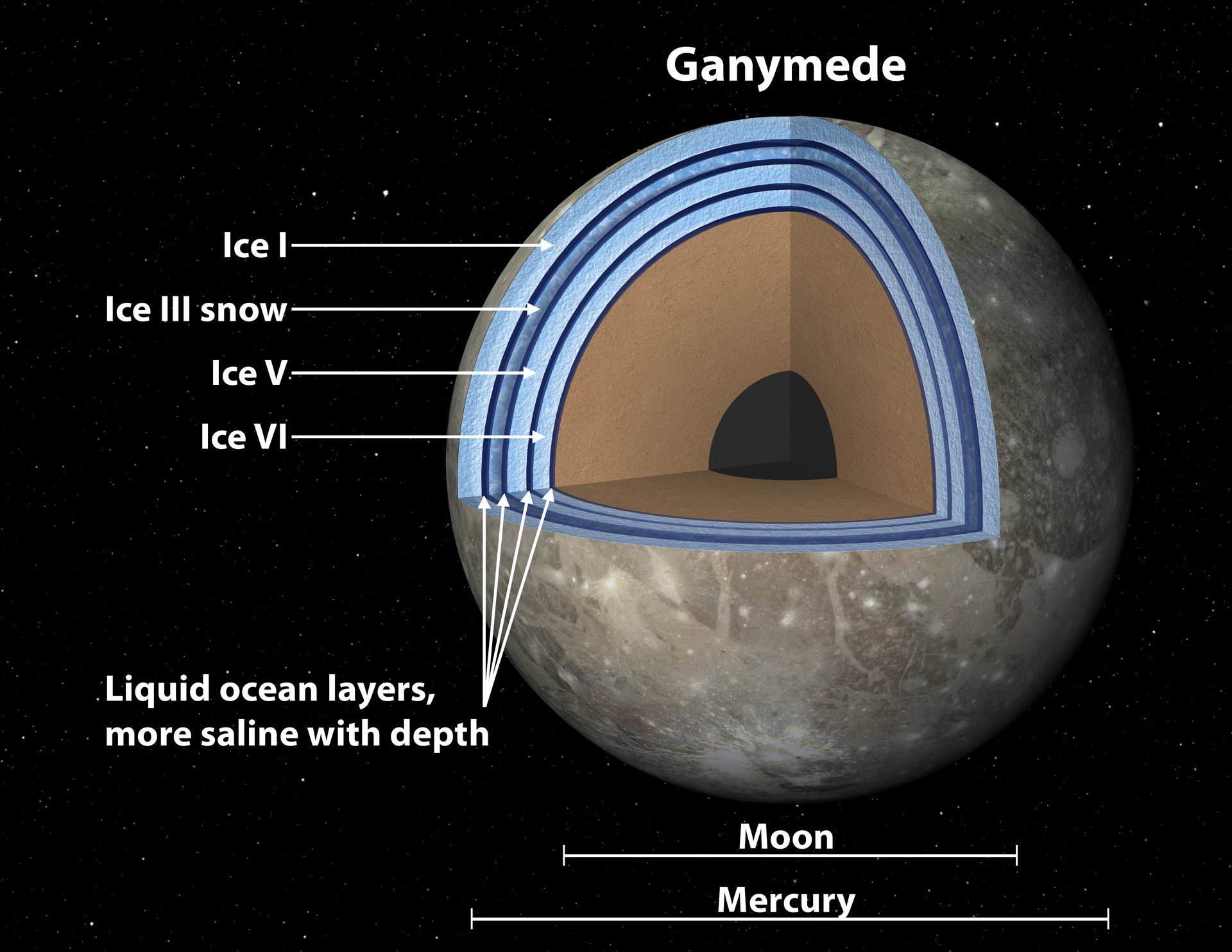 Ice-covered oceans
__________________________________________________

DATA
	
PHYSICAL BASIS FOR LONG-TERM OCEAN STABILITY

ENERGETIC CONSTRAINTS ON BIOSPHERES

FUTURE TESTS AND TECHNIQUES
Persistent global ice cover:
How to confirm a global sub-ice ocean exists:decoupling of ice shell from deep interior by ocean increases the amplitude ofgravity tides and/or physical libration
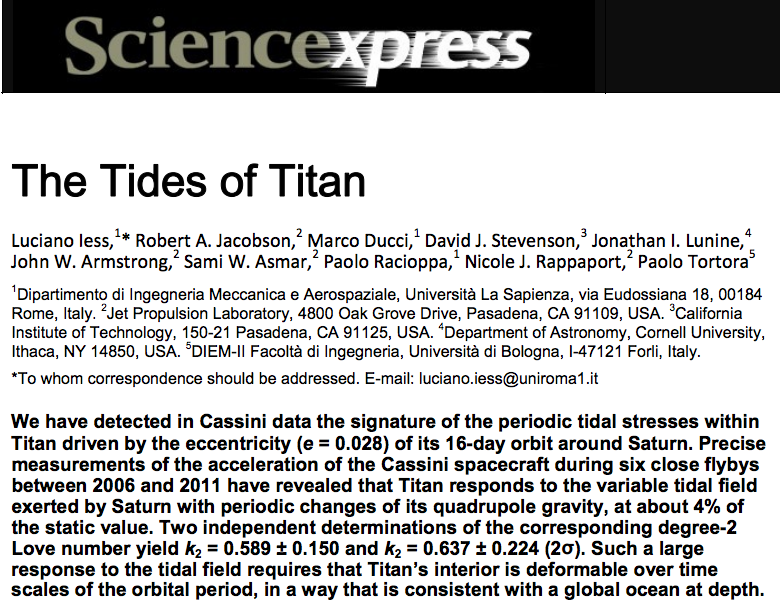 Thomas et al. Icarus 2016
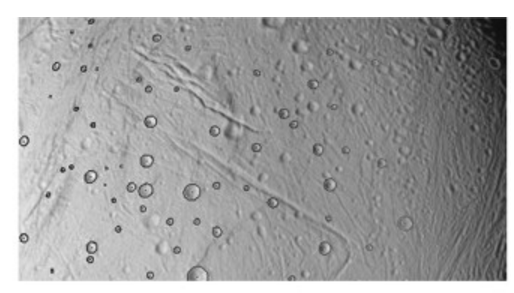 Measuring the thickness of the ice shell
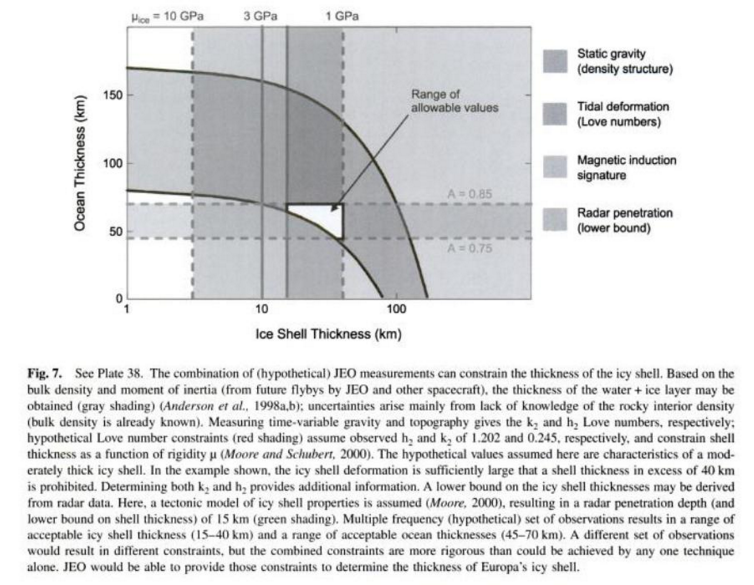 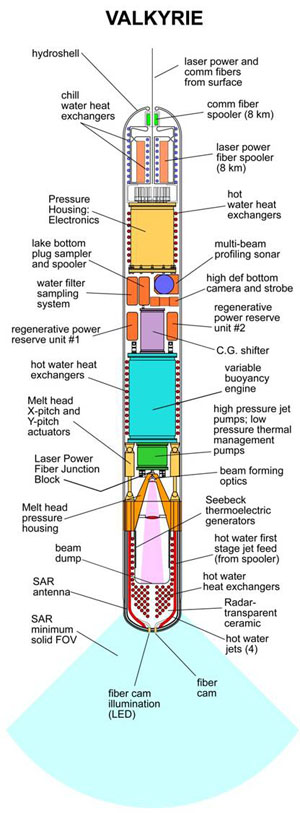 Landing and recovering ocean materials
(Stone Aerospace)
nuclear reactor
is required
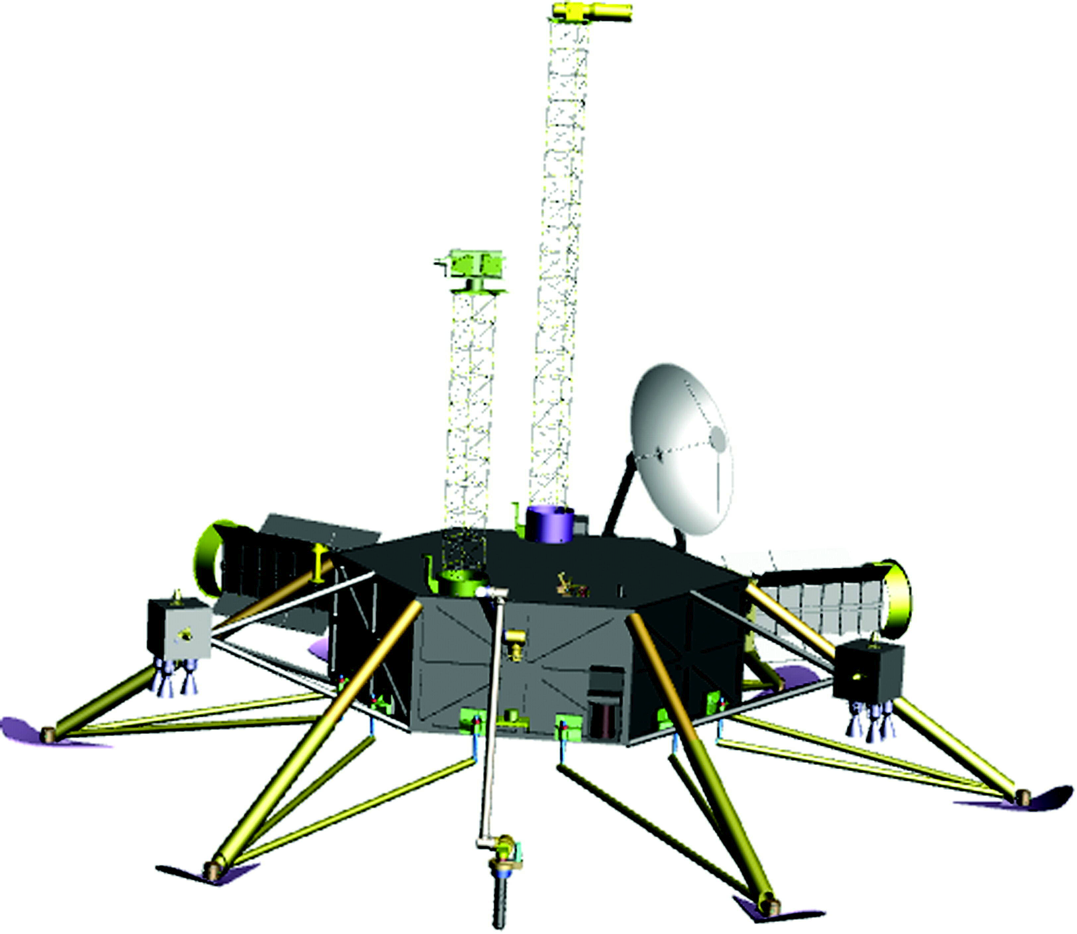 A shortcut: sample material from the cryovolcanic plumes of Saturn’s moon Enceladus
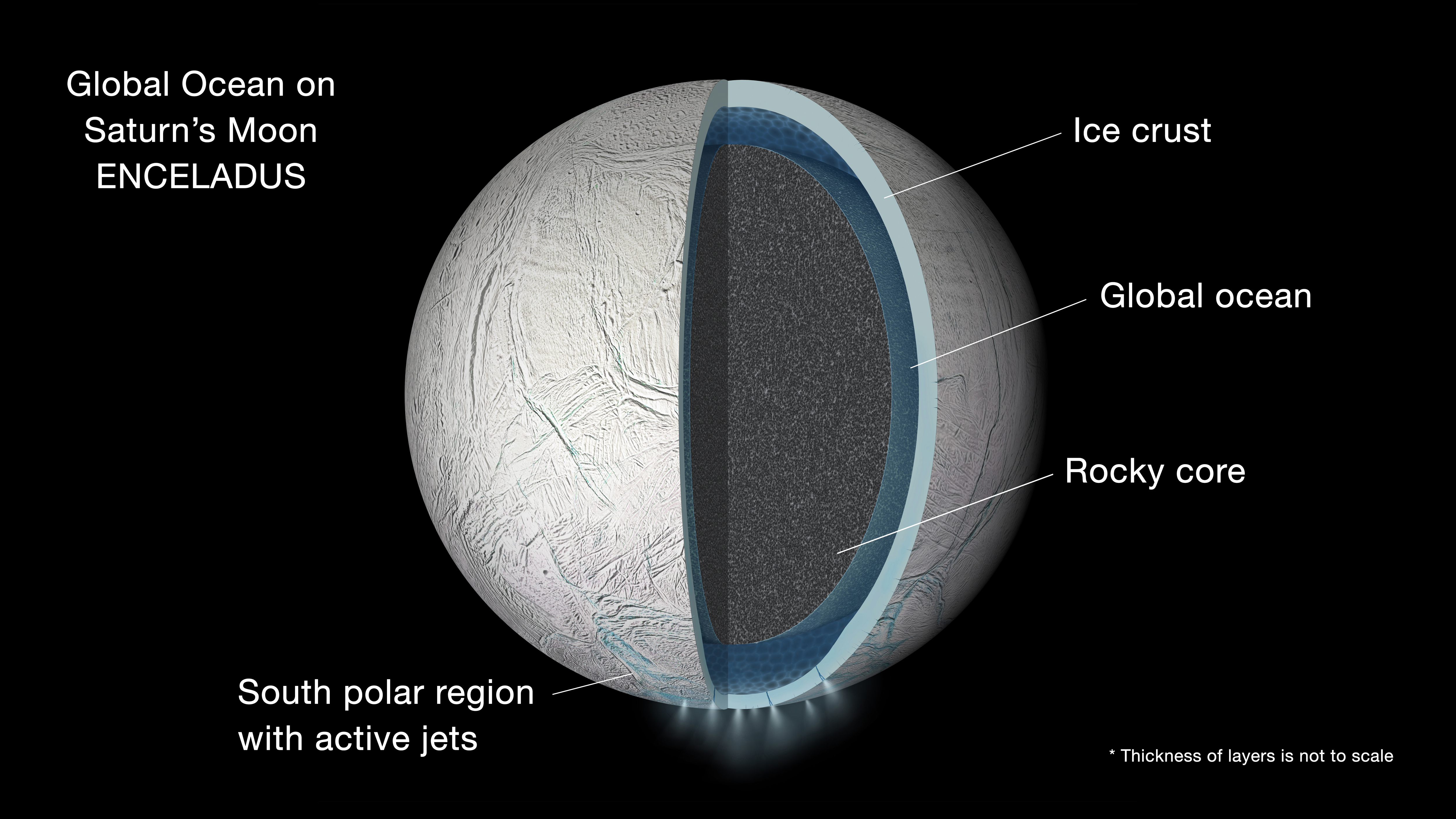 NASA/JPL
The ‘tiger stripes’ that launch Enceladus’ geysers are gateways to a global ocean
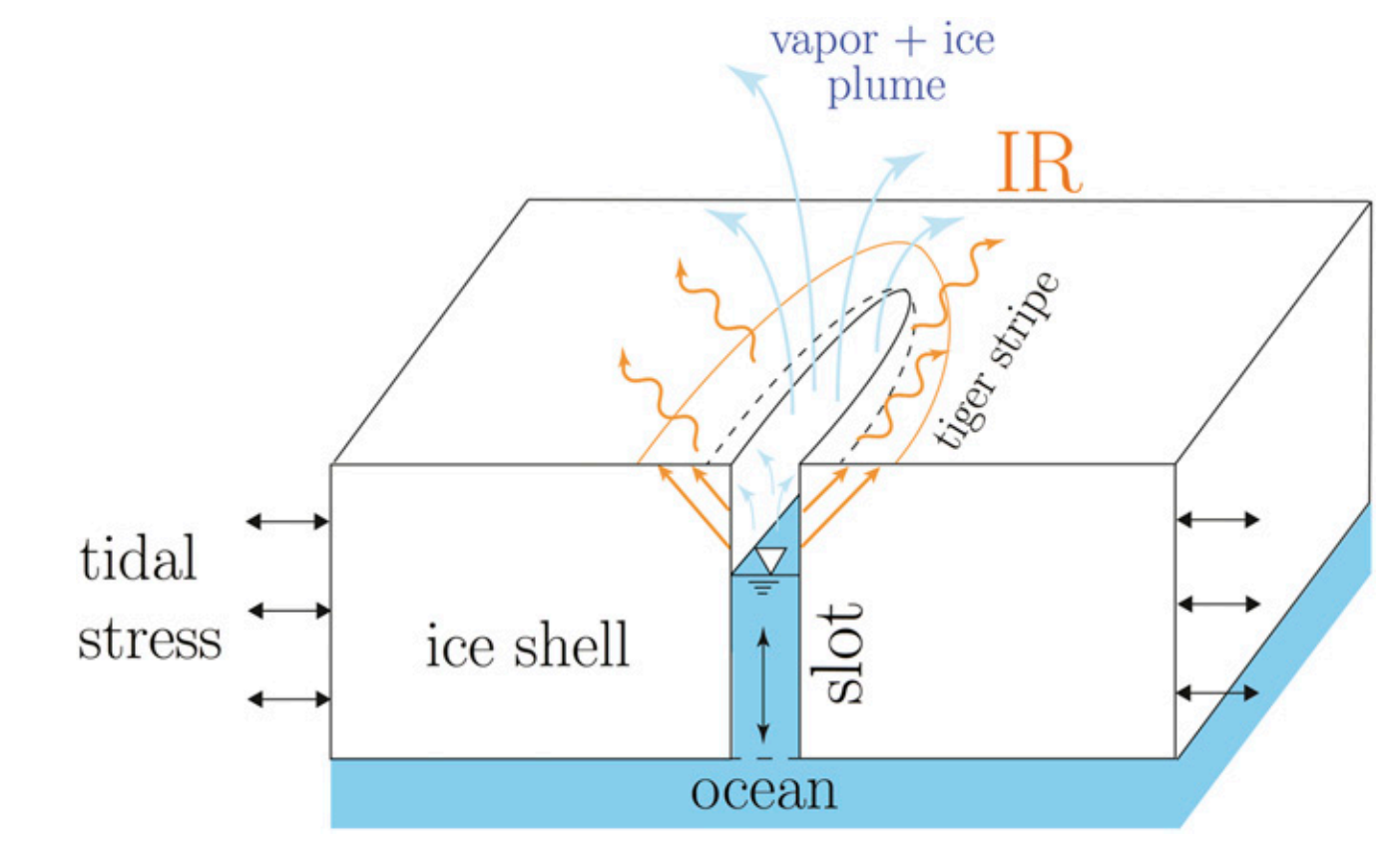 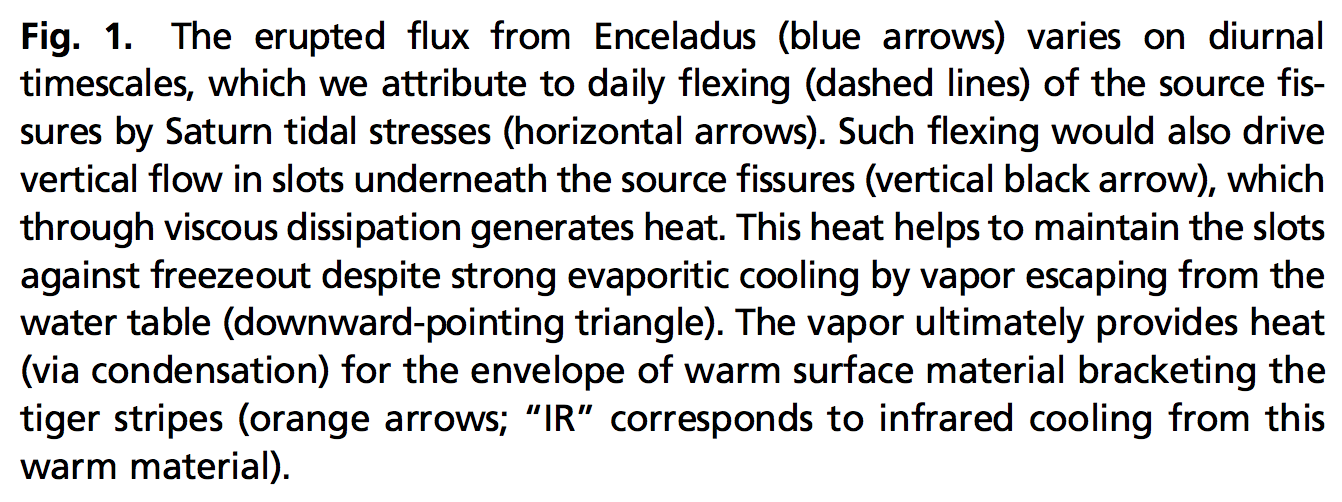 Kite & Rubin PNAS 2016
Hydrothermal vents were active at the Enceladus seafloor geologically recently 
(inference: probably active today also)
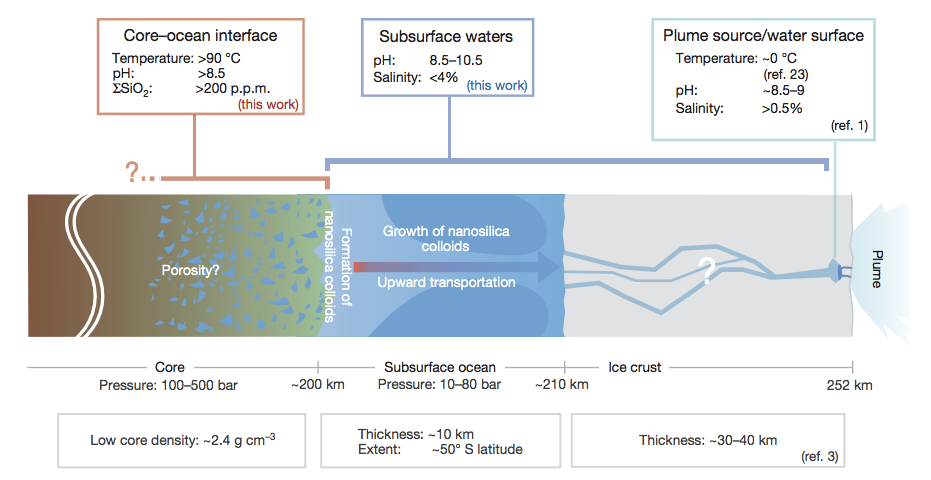 not correct – 
now known to
be global
Hsu et al. Nature 2015
Energy is available for life on Enceladus
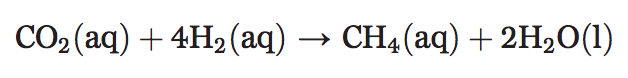 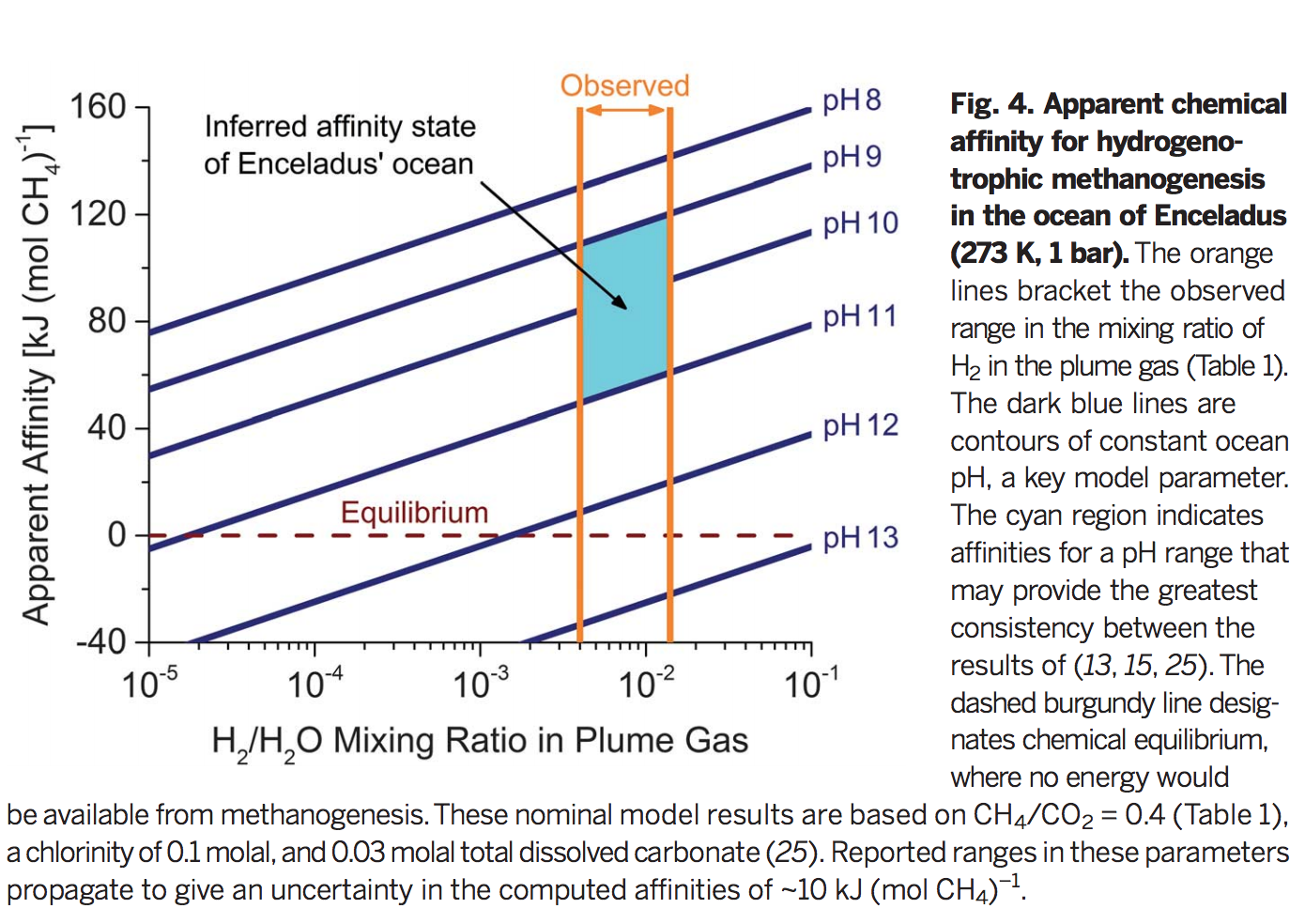 Waite et al. Nature 2017
Key points from today’s lecture
evidence for global sub-ice oceans in the outer Solar System;
the “ideal” sub-ice ocean for biology (and ways in which Europa, Ganymede and Enceladus deviate from that ideal).